theURGENCYof theGospel
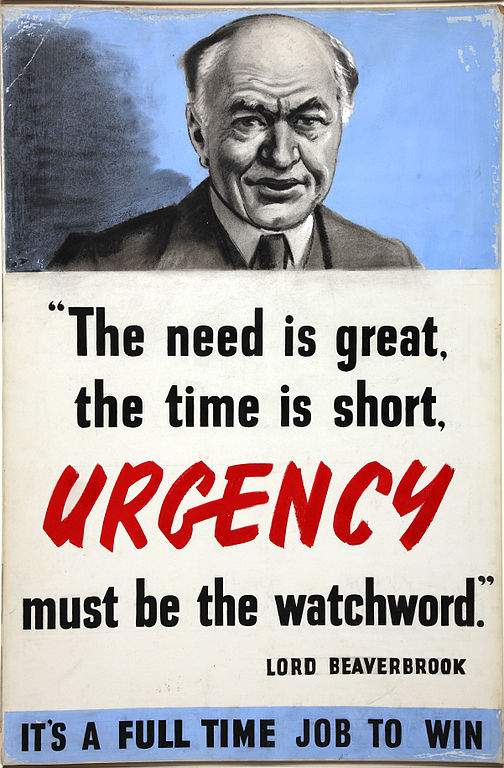 Matthew 24:42-51
[Speaker Notes: Lord Beaverbrook – (Minister of Aircraft Production/Lord Privy Seal – Great Britain during World War 2)

Sacrifice needed to the point that he appealed to housewives to give up their aluminum pots and pans to make Spitfire fighter planes.
(A Kinks song, “Mr. Churchhill says” recorded in 1969)  “"Mr. Beaverbrook says: 'We've gotta save our tin/And all the garden gates and empty cans are gonna make us win...'.“

Urgent - calling for immediate attention.  (Simple definition) - very important and needing immediate attention

(Matthew 24:42-51) READ

(Developed from a sermon idea from Joe Price, The Spirit’s Sword – 9/5/99)]
The URGENCY of the Gospel is seen in…
Plan of salvation before creation       (Ephesians 1:1-3; Colossians 3:1-3)
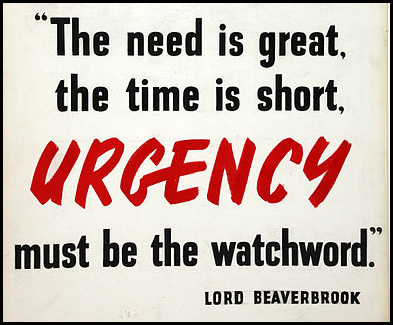 [Speaker Notes: (Ephesians 1:1-3), “Paul, an apostle of Jesus Christ by the will of God, to the saints who are in Ephesus, and faithful in Christ Jesus:  2 Grace to you and peace from God our Father and the Lord Jesus Christ.  3 Blessed be the God and Father of our Lord Jesus Christ, who has blessed us with every spiritual blessing in the heavenly places in Christ.”

(Colossians 3:1-3), “If then you were raised with Christ, seek those things which are above, where Christ is, sitting at the right hand of God. 2 Set your mind on things above, not on things on the earth. 3 For you died, and your life is hidden with Christ in God.]
The URGENCY of the Gospel is seen in…
Plan of salvation before creation       (Ephesians 1:1-3; Colossians 3:1-3)
Compassion of Christ (Matthew 9:35-38)
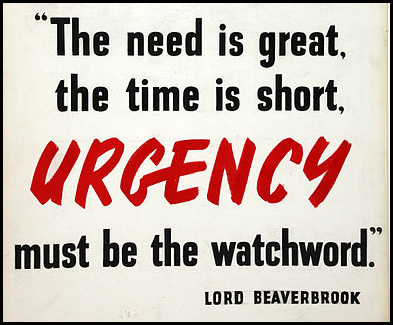 [Speaker Notes: (Matthew 9:35-38), “Then Jesus went about all the cities and villages, teaching in their synagogues, preaching the gospel of the kingdom, and healing every sickness and every disease among the people. 36  But when He saw the multitudes, He was moved with compassion for them, because they were weary and scattered, like sheep having no shepherd. 37 Then He said to His disciples, " The harvest truly is plentiful, but the laborers are few. 38 Therefore pray the Lord of the harvest to send out laborers into His harvest."]
The URGENCY of the Gospel is seen in…
Plan of salvation before creation       (Ephesians 1:1-3; Colossians 3:1-3)
Compassion of Christ (Matthew 9:35-38)
The crucifixion of Christ (Romans 8:32; 5:6-8)
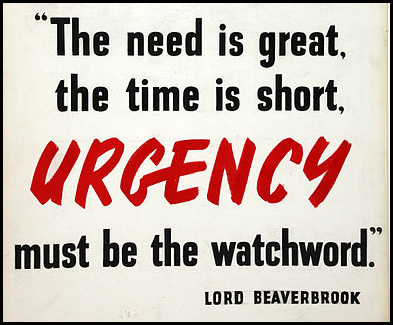 [Speaker Notes: (Romans 8:32), “He who did not spare His own Son, but delivered Him up for us all, how shall He not with Him also freely give us all things?”

(Romans 5:6-8), “For when we were still without strength, in due time Christ died for the ungodly. 7 For scarcely for a righteous man will one die; yet perhaps for a good man someone would even dare to die. 8 But God demonstrates His own love toward us, in that while we were still sinners, Christ died for us.”]
The URGENCY of the Gospel is seen in…
Plan of salvation before creation       (Ephesians 1:1-3; Colossians 3:1-3)
Compassion of Christ (Matthew 9:35-38)
The crucifixion of Christ (Romans 8:32; 5:6-8)
The exaltation of Christ (Acts 2:36-38)
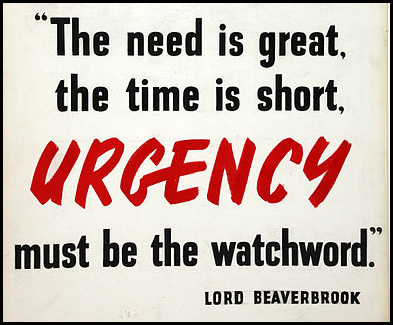 [Speaker Notes: (Acts 2:36-38), "Therefore let all the house of Israel know assuredly that God has made this Jesus, whom you crucified, both Lord and Christ.“ 37 Now when they heard this, they were cut to the heart, and said to Peter and the rest of the apostles, "Men and brethren, what shall we do?“ 38 Then Peter said to them, "Repent, and let every one of you be baptized in the name of Jesus Christ for the remission of sins; and you shall receive the gift of the Holy Spirit.”]
The URGENCY of the Gospel is seen in…
Plan of salvation before creation       (Ephesians 1:1-3; Colossians 3:1-3)
Compassion of Christ (Matthew 9:35-38)
The crucifixion of Christ (Romans 8:32; 5:6-8)
The exaltation of Christ (Acts 2:36-38)
The future coming of Christ                           (Acts 1:10-11; 2 Thess. 1:8-9)
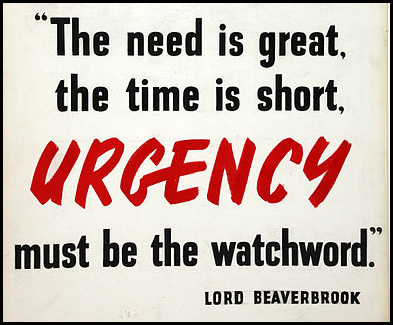 [Speaker Notes: (Acts 1:10-11), “And while they looked steadfastly toward heaven as He went up, behold, two men stood by them in white apparel, 11 who also said, "Men of Galilee, why do you stand gazing up into heaven? This same Jesus, who was taken up from you into heaven, will so come in like manner as you saw Him go into heaven."

The need to escape! (2 Thessalonians 1:8-9), “in flaming fire taking vengeance on those who do not know God, and on those who do not obey the gospel of our Lord Jesus Christ. 9 These shall be punished with everlasting destruction from the presence of the Lord and from the glory of His power.”]
The URGENCY of the Gospel is seen in…
Plan of salvation before creation       (Ephesians 1:1-3; Colossians 3:1-3)
Compassion of Christ (Matthew 9:35-38)
The crucifixion of Christ (Romans 8:32; 5:6-8)
The exaltation of Christ (Acts 2:36-38)
The future coming of Christ                           (Acts 1:10-11; 2 Thess. 1:8-9)
Christ’s charge to the church                                (2 Timothy 2:2; 4:1-2)
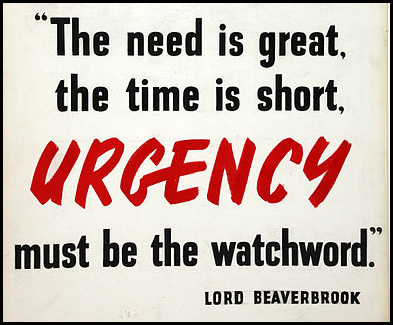 [Speaker Notes: (2 Timothy 2:2), “And the things that you have heard from me among many witnesses, commit these to faithful men who will be able to teach others also.”

(2 Timothy 4:1-2), “I charge you therefore before God and the Lord Jesus Christ, who will judge the living and the dead at His appearing and His kingdom: 2 Preach the word! Be ready in season and out of season. Convince, rebuke, exhort, with all longsuffering and teaching.”]
Conclusion
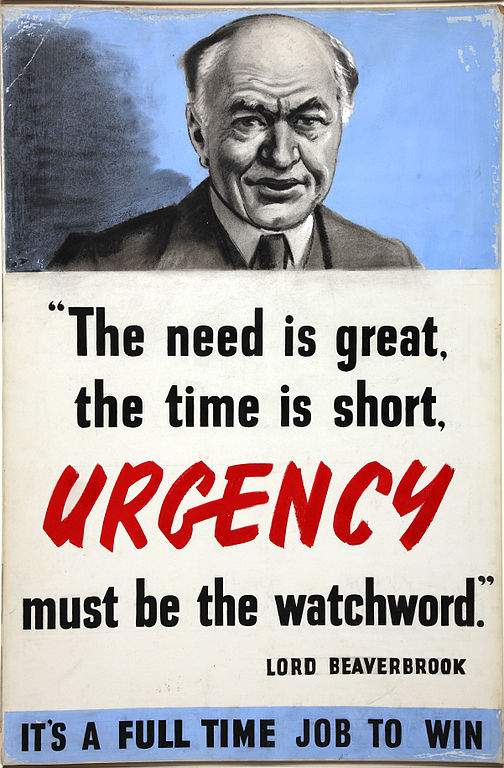 It is urgent…

an important thing needing immediate attention

…that you ensure your life is right with God!

(2 Corinthians 6:1)
[Speaker Notes: (2 Corinthians 6:1), “We then, as workers together with Him also plead with you not to receive the grace of God in vain. 2 For He says: "In an acceptable time I have heard you, and in the day of salvation I have helped you." Behold, now is the accepted time; behold, now is the day of salvation.”]